LET’S CHAT TUTORIAL SERIES
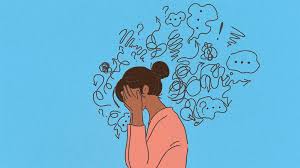 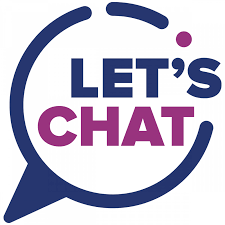 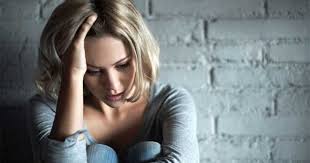 ANXIETY (Level 2 Post-16 learners)
Starter
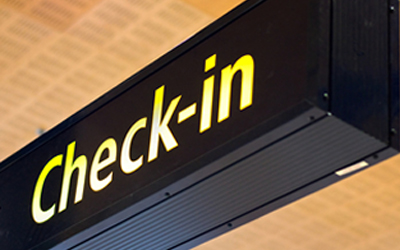 Complete the check in on OneNote
Guess these anagrams:
EXITYAN
EONMOIST
ALVIN IMPEDED INVOLUTED
OARS PIANIST
CLOSE NEG TOWEL
Plan for today
What is anxiety?
The purpose of anxiety
The Worry Bucket
Anxiety and the body
A plan for my own anxiety
Kahoot
Lesson objective
To understand the way anxiety works and its purpose.
What is anxiety?
We will work together to make an acrostic of the word “anxiety”
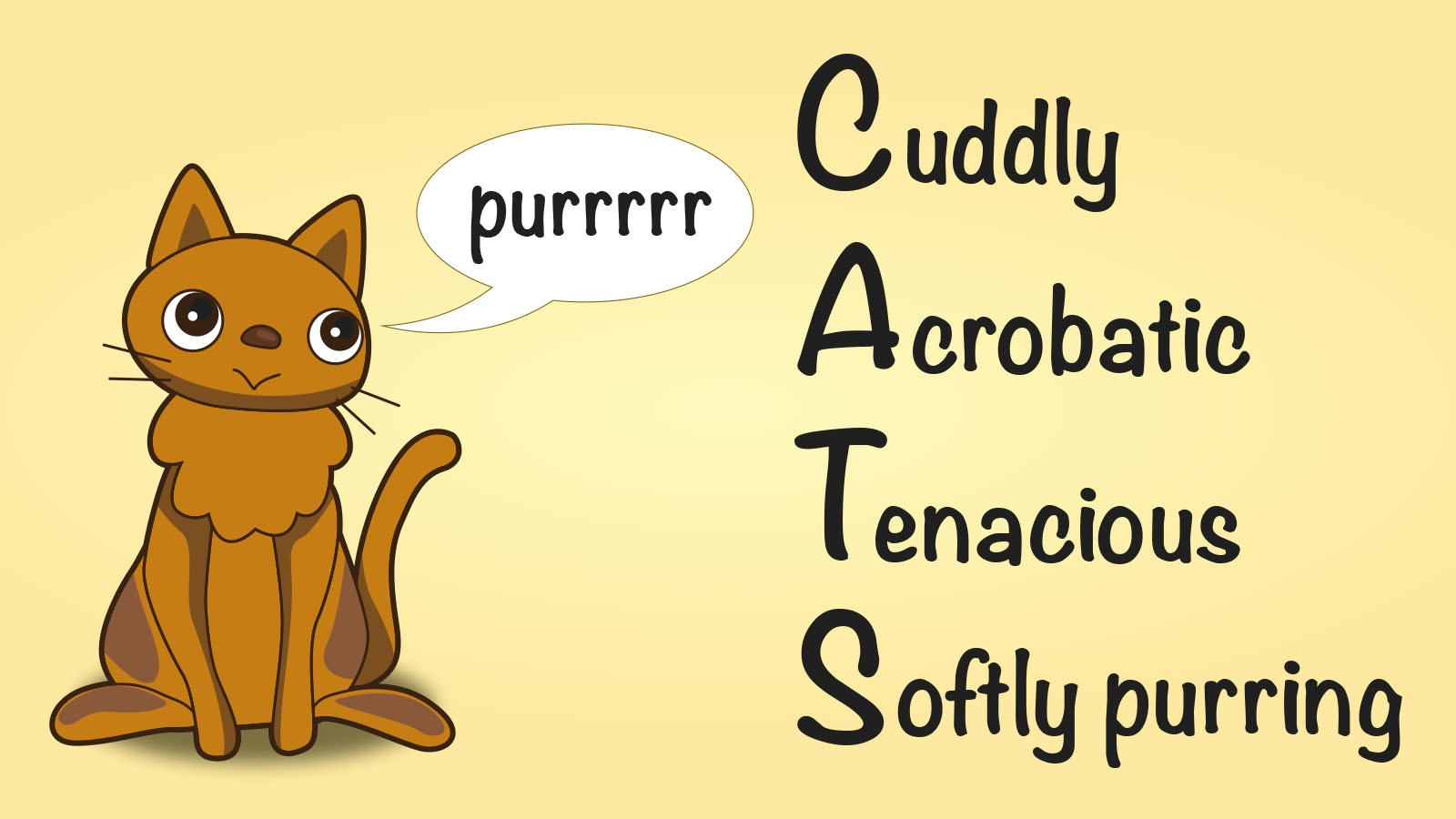 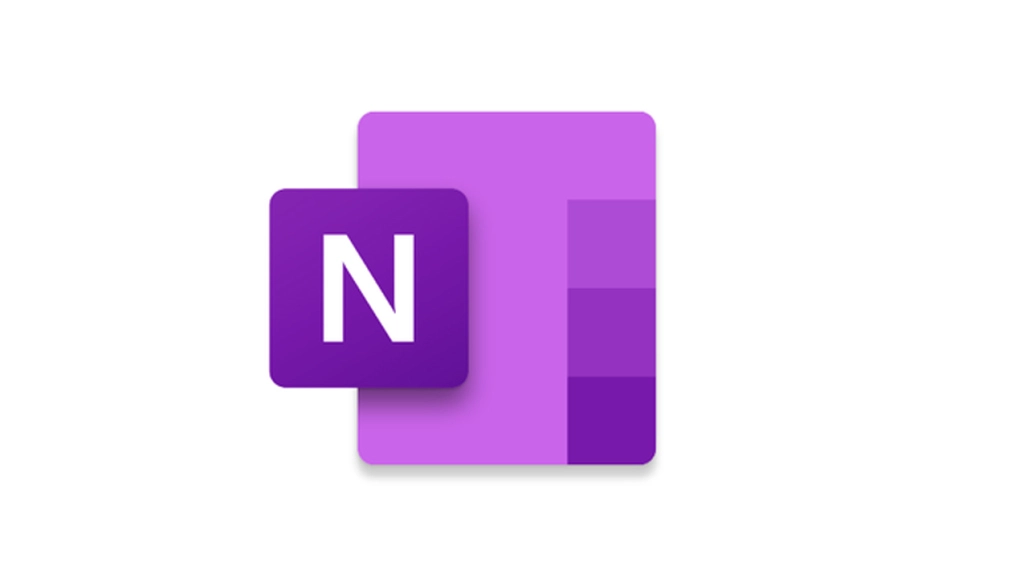 2
What is the purpose of anxiety?
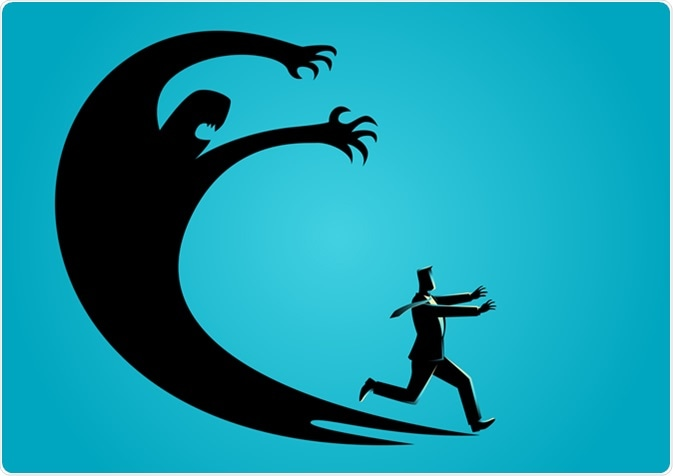 Discuss with the person next to you what you think the purpose of anxiety is

Think about:
When humans were cave people
Walking home at night
Taking an exam
The worry bucket
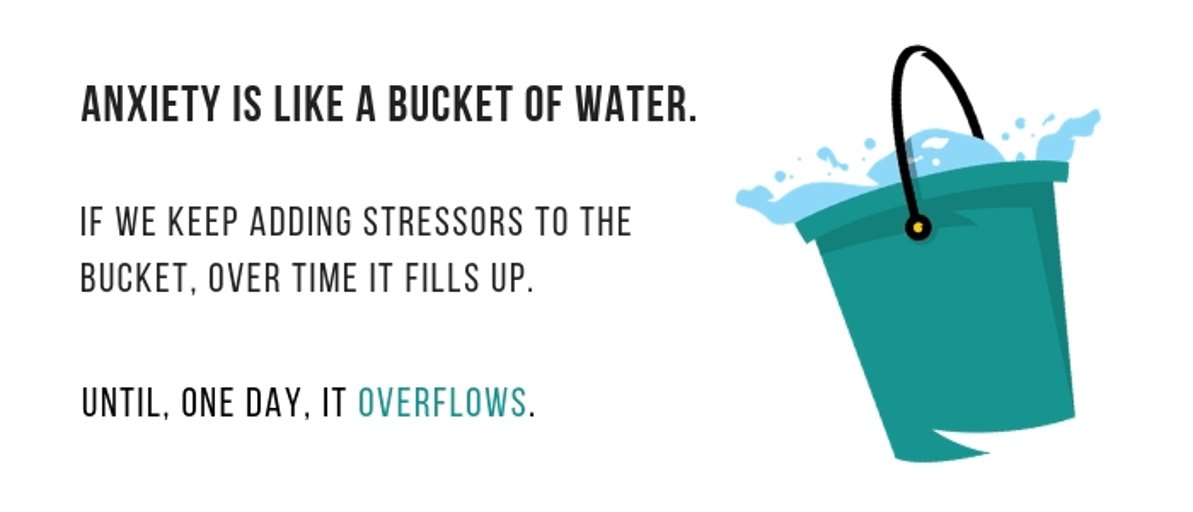 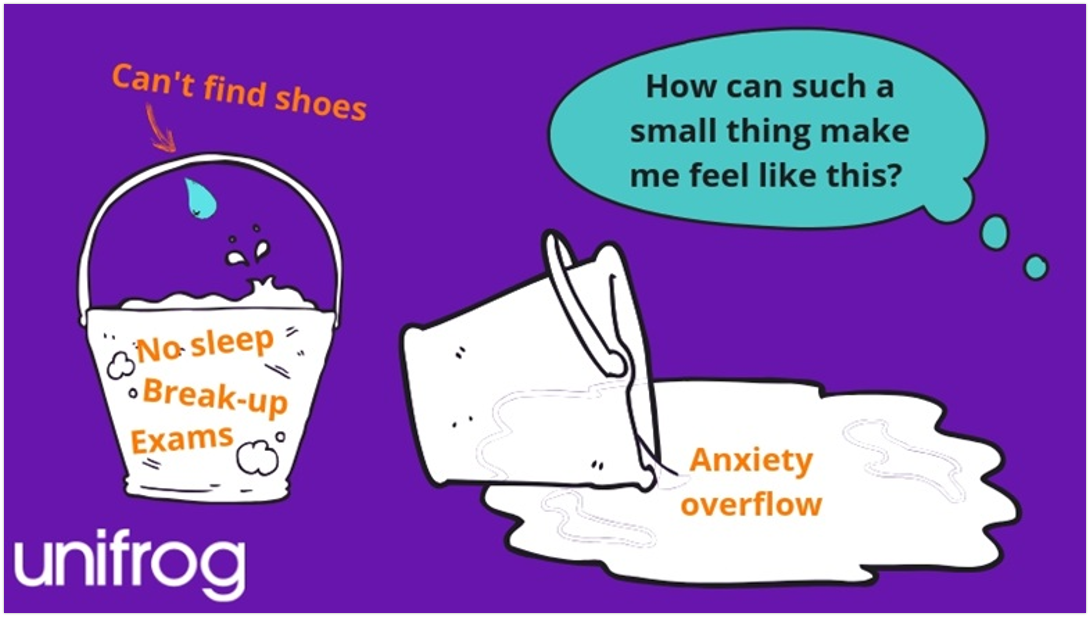 The worry bucket
We all have things which fill our worry bucket, and things which make us fill less anxious.

The more full our bucket is, the harder it is to cope with even tiny things.

What fills your worry bucket?

What relieves your anxiety?

What happens when your worry bucket overflows?
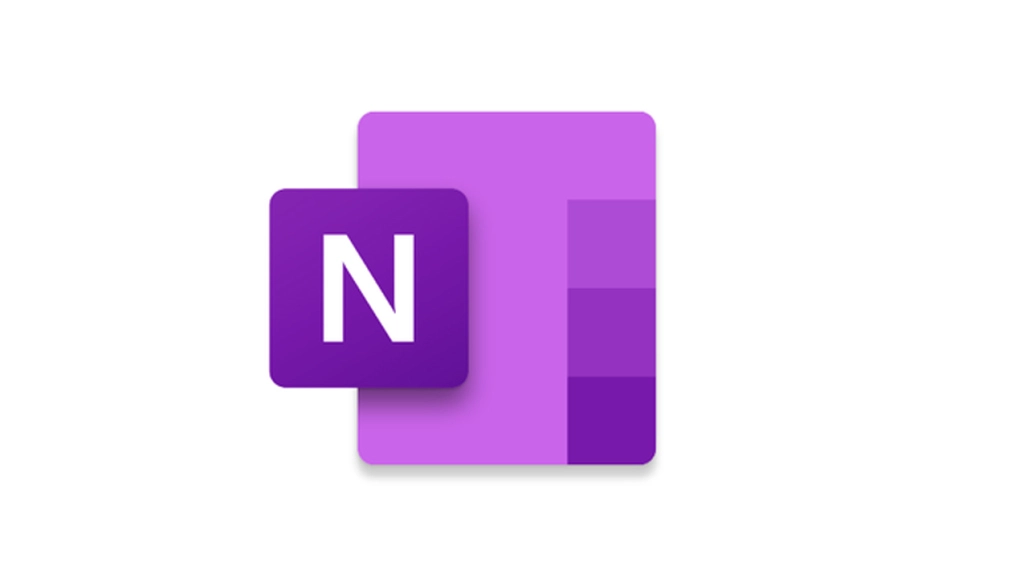 3
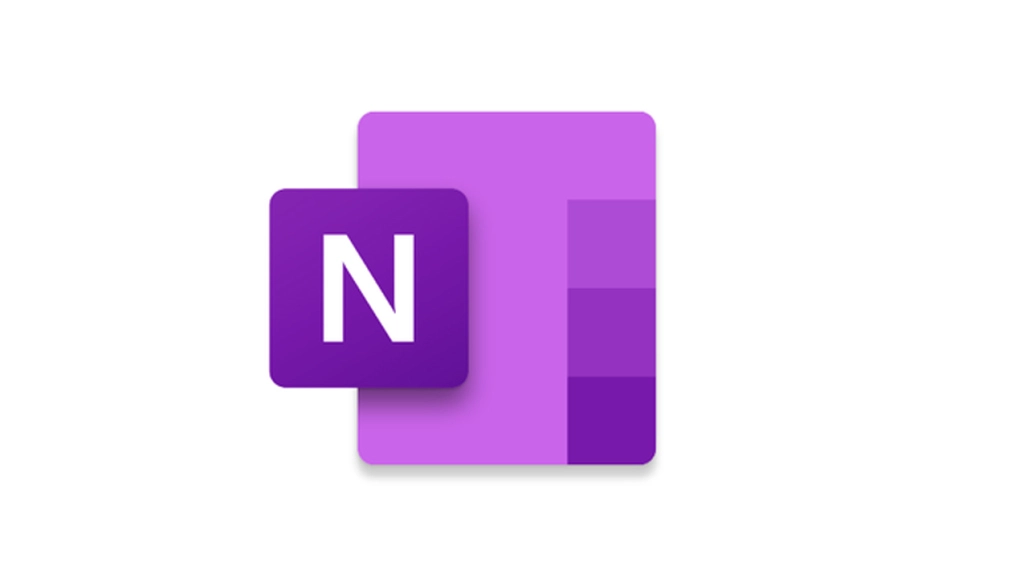 4
Watch the video. Note down 3 ways you can tell that Nadiya is feeling anxious.
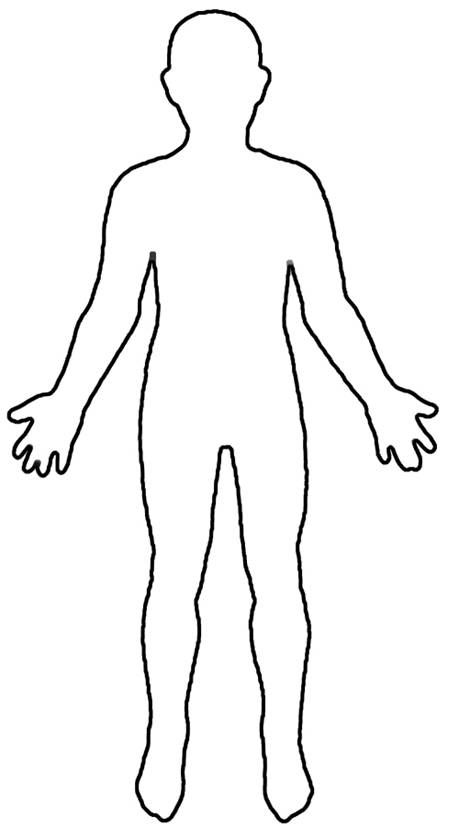 Where can I feel anxiety in my body?
Think about when you feel anxious.

What sensations can you feel in your body?
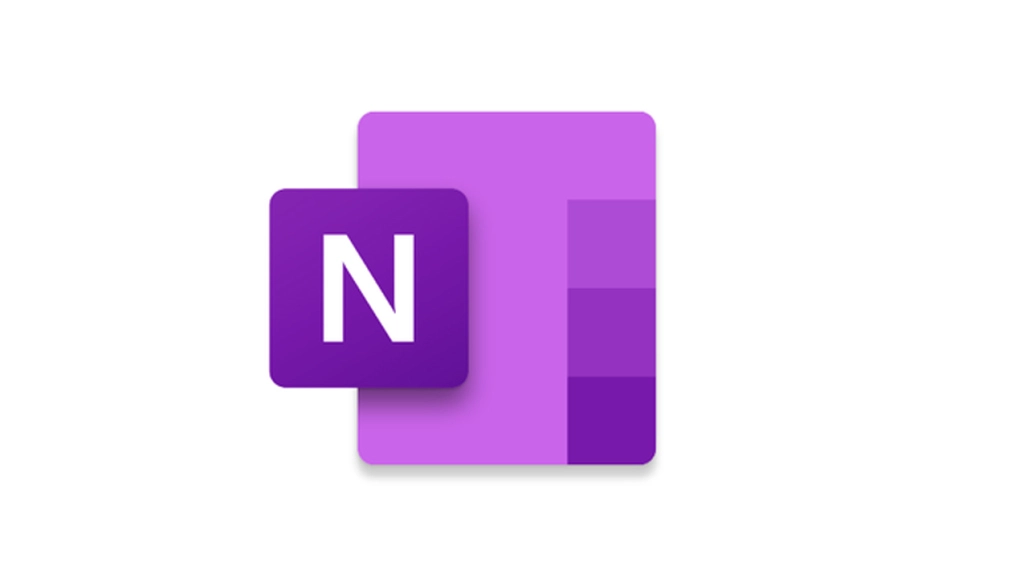 5
What can I do when I feel anxious?
Think about:
Physical activities
Sensory activities
Musical/sound-based activities
Any other activities
Which help when you feel anxious.
Write down a plan for what you will do if you begin to feel anxious at college.
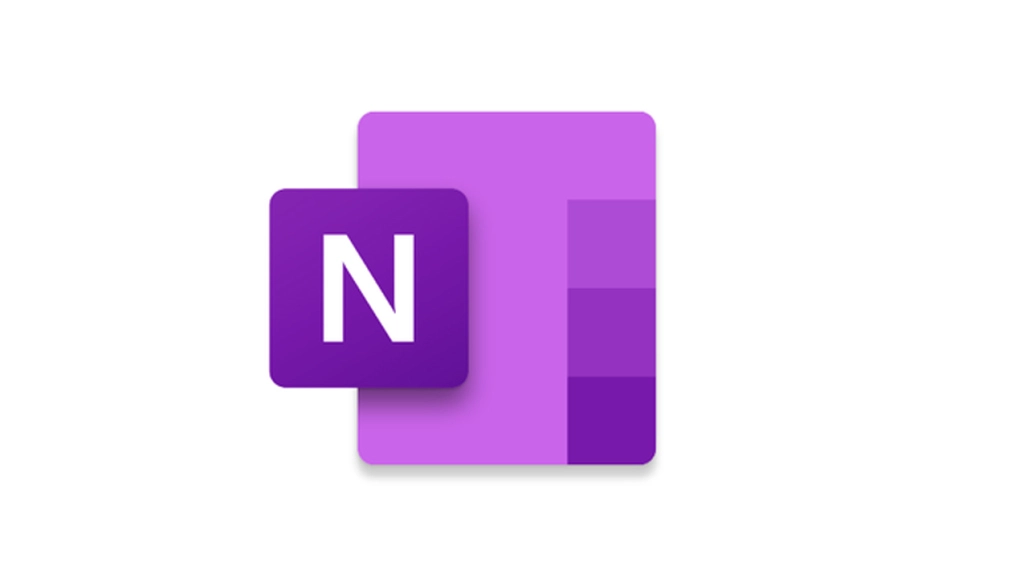 6
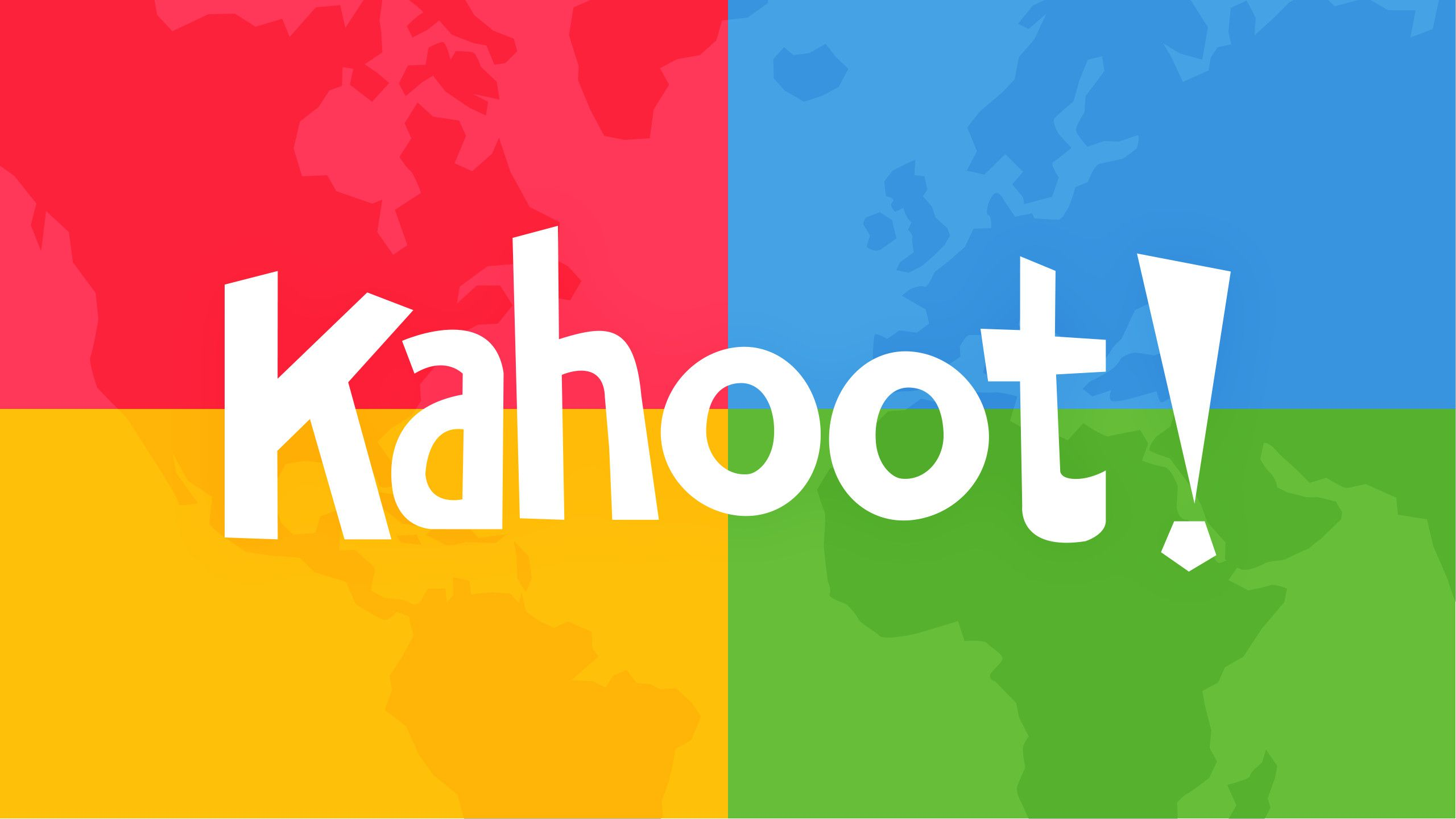 Anxiety Kahoot
Go to Kahoot.it
Kahoot quiz link
THANK YOU

For further information on this topic including a webinar led by specialist wellbeing practitioners, please visit the Talking Health series on the Let’s Chat website.

Let’s Chat Talking Health webinar series